ТЕМА 3. Сучасні геоінформаційні системи та розвиток екологічних знань
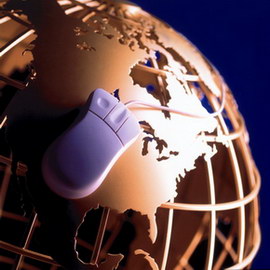 Регіональні інформаційні системи охорони навколишнього природного середовища та раціонального природокористування
2
1
Приклади створення великих ГІС-проектів
1.1
Електронний атлас природних ресурсів України
1.2
3
Глобальні геоінформаційні системи для збереження довкілля
Відомчі ГІС-технології в екології
ПЛАН
Приклади створення великих ГІС–проектівЕлектронний атлас природних ресурсів України
Електронний атлас України є пілотним проектом Національного атласу України, виконавцями якого є співробітники Інституту географії НАН України і Товариства з обмеженою відповідальністю «Інтелектуальні системи ГЕО».
Роботи зі створення електронної версії пілотного проекту Національного атласу виконані за фінансової підтримки Національної академії наук України та Канадського центру досліджень міжнародного розвитку. Саме цей центр надав грант на розробку атласу, а його працівники своїми консультаціями сприяли ходу виконання робіт. 
Електронний атлас України за допомогою системи карт наводить інформаційний образ держави стосовно її природних, соціальних, економічних і екологічних особливостей. Він належить до атласів загального використання, які розраховані на широке коло користувачів і призначені, перш за все, для довідкових цілей. Атлас забезпечує можливість отримати загальне і досить повне уявлення про зображені на його картах природні і соціально–економічні явища. Крім того, Атлас може стати посібником при вивченні України та її регіонів.
За допомогою Атласу можна вирішувати такі завдання:
Глобальні геоінформаиійні системи
Проект GRID (Global Resource Information Database) – Глобальної бази даних природно–ресурсної інформації – є частиною програми GEMS (Global Environment Monitoring System – Глобальної системи моніторингу навколишнього середовища), яка виконується під егідою Організації Об'єднаних Націй (UNEP) (Global Recourses.., 2003). 
Метою проекту є збір і поширення наявної інформації про стан навколишнього середовища в масштабах усієї земної кулі. 
            Довгостроковими завданнями проекту є: 
розширити доступність і вільний обмін глобальними і регіональними просторово–координованими даними про стан навколишнього середовища; 
забезпечити ООН і міжурядові організації доступом до сучасних технологій керування даними про навколишнє середовище; 
дати можливість усім країнам світу використовувати GRID–сумісні технології національної оцінки стану навколишнього середовища і керування нею. 
Проект розробляється з 1988 року рядом країн–учасниць (Канада, США, Норвегія, Фінляндія та ін.) рядом міжнародних і національних організацій (НАСА, Інститут досліджень систем навколишнього середовища (ESRI), США; Женевський університет, Швейцарія та ін.). З 1990 р. розпочата експлуатація GRID. 
Проект CORINE – (Coordination on Information of the Environment) – проект створення геоінформаційної системи Європейського Співтовариства. Розроблення проекту розпочато в червні 1985 р. відповідно до рішення Ради Міністрів Європейського Співтовариства. Створення системи в основному було виконане в 1985–1990 pp.  
         Основними завданнями при цьому були такі: 
забезпечити збір інформації про стан навколишнього середовища для використання в пріоритетних напрямках діяльності Співтовариства; 
забезпечити координацію національних ініціатив, що висуваються членами Співтовариства, і поліпшувати інформацію на міжнародному рівні; 
забезпечити погодженість номенклатури, визначень і т.п., а також створення інших умов, необхідних для порівнянності даних. 
        Основними проектами, які розробляються в рамках CORINE, є: забруднення повітря, біотопи, берегова ерозія, стан земної поверхні, морське середовище, ґрунтова ерозія/якість ґрунту і водні ресурси.
Регіональні інформаційні системи охорони навколишнього природного середовища та раціонального природокористування
Охорона навколишнього природного середовища та раціонального використання природних ресурсів носить комплексний характер. Дослідження з охорони довкілля ведуться практично у всіх областях науки і техніки та стосуються проблем глобального, регіонального та локального масштабу. Накопичена величезна кількість різноманітних даних, що визначають шляхи та напрями оптимізації і вдосконалення природокористування в широкому його значенні. Проте, їх практичне використання для вирішення природоохоронних задач стримується недостатнім розвитком теорії та практики побудови екологічних інформаційних систем, які є одним з нових видів автоматизованих інформаційних систем (АІС) і призначених для збору й аналізу різноманітної інформації про стан навколишнього природного середовища для задач природокористування. 
Автоматизовані системи, призначені для інтеграції різнорідної інформації, називаються інформаційно–моделюючими системами (ІМС). Вони є інформаційним "ядром" географічних інформаційних систем, об'єднують концепції банків даних та відомостей (експертних систем) та системи моделювання. Завдяки цьому ІМС не тільки зберігає переваги об'єднуваних видів систем, але і набуває нові якості, пов'язані з можливістю інтеграції різнорідної інформації, накопичуваної в моделях і базах знань. ІМС розглядаються як перспективний інструмент для вирішення регіональних екологічних проблем і підвищення якості навколишнього природного середовища.
Задачі інформаційної системи
На етапі перед проектних досліджень по створенню регіональної інформаційної системи визначаються концептуальні положення та конкретизуються її основні задачі. До них належать:
Структура ЄІРСП. Специфіка роботи управління та перспективні задачі на найближче майбутнє зумовлюють конфігурацію ЄРІСП, в яку входять самостійні і взаємозв'язані підсистеми:
Адміністративно–управлінська, представлена апаратом Управління по охороні навколишнього природного середовища
Райміськвідділи (комітети), які включають периферійні структурні підрозділи управління
Довідкова інформаційна система (ДІС)
Банки даних природоохоронних і природо–ресурсних організацій і служб
Екологічна паспортизація
Екологічний моніторинг
Самостійні блоки – програмні комплекси державної екологічної експертизи, інспекції аналітичного контролю
Інспекції екологічного контролю, і регіонального інформаційного аналітичного центру (РІАЦ) Управління по охороні навколишнього природного середовища
Така структура дозволяє:
Документація в системі ЄРІСП. Інформація ЄРІСП доповнюється наступними видами і формами документації: 
державна статистична звітність; 
оперативна і первинна звітність підприємств; 
проекти нормованих викидів і скидів, розроблені на підприємствах; 
матеріали місцевих органів управління про утворення та використання екологічних фондів і страхових фондів охорони природи, про видачу дозволів на природокористування і ін. 
Підсистема банків даних. Основою й однією зі складових ланок ЄРІСП є підсистема банків даних регіональних природоохоронних і природо–рєсурсних відомств і служб. До цих установ, крім Управління по охороні навколишнього природного середовища, можуть входити: Департамент по гідрометеорології і моніторингу навколишнього середовища, комітети із земельних ресурсів і землеустрою, по геології і використанню надр, водному господарству, по економіці та прогнозуванню розвитку території області, Департамент сільського господарства, Обласний центр Держсанепіднагляду, Станція захисту рослин, Проектно–пошуковий центр агрохімелужби тощо. Склад та назва даних органів визначається специфікою ведення відповідної діяльності на території регіону. 
Екологічна паспортизація. У цьому блоці екологічної паспортизації в рамках ЄРІСП узагальнюються дані підприємства по всіх видах природокористування, у тому числі:  
про оснащеність, технічний стані очисного устаткування підприємства; 
про викиди, скиди та розміщення відходів по регіону; 
про наявність дозволів по природокористуванню; 
по автоматизованому складанню звітів підприємств по охороні природи; 
по обміну інформації з питань природокористування на машинних носіях; 
по упровадженню комп'ютерних програм на підприєм ствах для узагальнення даних; 
по автоматизації робіт організаційних структур охорони навколишнього природного середовища на підприємствах (відділів, служби тощо). 
Основна мета та призначення екопаспорту в АІС – створення інформаційної бази даних по природокористуванню, мережі регулярної звітної інформації, формування та впорядкування первинних екологічних даних підприємств, отримання інформації для визначення економічності використовуваних технологій з метою подальшої сертифікації, обов'язкового екологічного страхування, регулювання оподаткування і т,д.
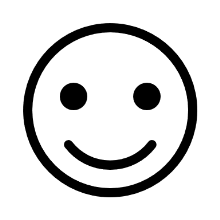 Довідкова інформаційна система даних (ДІСД). В загальній схемі ЕРІСП нетрадиційне місце займає довідкова інформаційна система даних (ДІСД). В ній відсутні стереотипні дані по всіляких нормативах, ДСТУ, правових актах і т.д. і здійснюється узагальнення, експертна оцінка, систематизація і доведення матеріалів до:
Підсистема комплексного екологічного моніторингу ЄРІСП. Враховуючи, що екологічний моніторинг – система спостережень, оцінки та прогнозу стану навколишнього природного середовища для вивчення природних (у тому числі пов'язаних з антропогенними впливами) процесів і явищ для обґрунтовування управлінських рішень у сфері природокористування, то метою підсистеми комплексного екологічного моніторингу ЄРІСП є:
координацію створення і ведення банків даних природоресурсного та природоохоронного напряму
організацію інформаційної взаємодії і координацію дій між відомчими центрами по обробці і обміну інформацією екологічного характеру
виконання розрахункових задач моделювання, картографування, обробки даних дистанційного і лабораторного зондування
забезпечення обчислювального процесу
передачу даних для обчислювального процесу
Структура інформаційних потоків. Механізм надходження та проходження інформації по мережах ЄРІСП достатньо складний. Загальна структура інформаційних потоків визначилася таким чином. Джерела вхідної інформації, якими є сформовані банки та банки, що перебувають в процесі формування, профільні бази даних установ, організацій і відомств природно-ресурсного, експлуатаційно-ресурсного блоку та існуючої системи постійного стеження, за станом і забрудненням середовища надають ЕРІСП необхідну інформацію по попередньо визначених обумовлених формах, параметрах, показниках. Отримана інформація систематично, регулярно поступає в центр Управління по охороні навколишнього природного середовища і індексується залежно від привласненого статусу оперативної або архівної інформації в банках даних центру відповідно до певного профілю. Архівна і оперативна інформація забезпечує функціонування блоку і соціально–гігієнічного моніторингу, кадастрів ресурсів, відділів Управління по охороні навколишнього природного середовища через локальну комп’ютерну мережу. Паралельно інформація поступає в рамках підсистеми екологічної паспортизації від природокористувачів, виробничих об'єднань, діяльність яких контролюється та координується цією організацією.

Алгоритми як інформаційний об'єкт. В процесі розробки алгоритмів ЄРІСП виникла необхідність вирішення ряду проблем. Визначувані унікальністю задач інформаційної системи, вони характеризуються гранично простим формуванням структури банків даних, вихідних і звітних форм, а також функціональною організацією представлення даних. Це досягається за допомогою представлення банків даних у вигляді інформаційних об'єктів (під об'єктом тут розуміється сукупність даних і алгоритмів обробки інформації) на основі об'єктно–орієнтованих технологій. В цьому випадку забезпечується однотипна робота з різнорідною інформацією. Робоче середовище фахівця становить собою єдину програму-ядро, яке здійснює підтримку роботи з інформаційними об'єктами. Унікальність роботи з даними визначається алгоритмами, що містяться безпосередньо в об'єктах. Універсальні функції сконструйовані в ядрі, тому при побудові нового, необхідно задати структуру зберігання даних і унікальні способи їх обробки. При цьому в процесі експлуатації байку даних користувачам надається можливість зміни як структури інформації, так і алгоритмів її обробки. Разом з даними користувач одержує і алгоритми подальшої обробки інформації, що за наявності програми ядра, виключає необхідність перетворення форматів зберігання даних, а новий об'єкт просто включається в інформаційний банк. Об'єктно-орієнтована технологія полегшує створення та підтримку розподілених баз даних. Робоча інформація зберігається в єдиному екземплярі (не рахуючи статистичного архіву), і при необхідності споживачі звертаються із запитами до інформаційного об'єкту, який обробляється в місці свого розташування. З цієї причини виключається необхідність дублювання інформаційних банків для потенційних споживачів інформації, що дозволяє локалізувати місце зберігання інформації і забезпечити підтримку даних в актуальному стані.
Наскрізні геоінформаційні технології грошової оцінки земель населених пунктів .Грошова оцінка земель відноситься до однієї з найактуальніших задач у здійсненні земельної та економічної реформ в Україні. Вона виступає інтегральною характеристикою кількісних, якісних, економічних, правових, регіональних та інших показників земельних ділянок і слугує основою єдиного механізму оподаткування земель та справляння інших платежів в процесі цивільного обігу земельних ділянок.  
За своїм змістом грошову оцінку земель можна віднести до задач геоінформаційного (просторового) аналізу, оскільки її виконання потребує врахування впливу факторів регіонального, зонального та локального місцерозташування земельних ділянок на території населеного пункту, які мають кількісні характеристики, просторову прив’язку та просторові відношення.  
Геоінформаційні технологіі грошової оцінки земель. Виходячи з практики грошової оцінки земель населених пунктів з застосуванням технології ГІС, можна виділити п’ять основних етапів:  
1) створення цифрової картографічної основи на територію міста;  
2) визначення базової вартості;  
3) економіко– планувальне зонування;  
4) грошова оцінка земель за категоріями та визначення системи і зон впливу локальних факторів;  
5) грошова оцінка земельних ділянок.  
–Створення баз цифрових картографічних даних на території міста. База цифрових карт проекту створюється в складі шарів цифрової векторної карти М 1:10 000 або М 1:5 000, растрового плану М 1: 2 000.  
За матеріалами генплану міста створюються тематичні шари функціональних зон, головних споруд та магістралей інженерних мереж, зон планувальних обмежень, тощо.
 Грошова оцінка земель за категоріями та визначення системи локальних факторів. Грошова оцінка земель різного функціонального призначення виконується в розрізі економіко–планувальних зон  та земель сільськогосподарського призначення в межах населеного пункту. З застосуванням ГІС на цьому етапі створюються:  
- цифрові карти бонітування грунтів та відповідна база даних грошової оцінки земель сільськогосподарського призначення за категоріями угідь (рілля, багаторічні насадження, сіножаті та пасовища);  
- цифрові карти зон впливу територіально – планувальних, інженерно – геологічних, історико – культурних, природно – ландшафтних, санітарно – гігієнічних та інженерно – інфраструктурних локальних факторів та база даних відповідних коефіцієнтів для диференціювання грошової оцінки земельних ділянок в межах економіко–планувальних зон.
Відомчі ГІС–технології в екології
Геоінформаційні системи земельного кадастру, лісового реєстру і територій, що особливо охороняються. У державному  управлінні і регулюванні існує безліч кадастрів, реєстрів і фондів, покликаних вести поточний інформаційний потік і його обробку по об'єктах обліку для прогнозів на майбутнє. Особливе значення для багатих природними ресурсами територій суб'єктів отримують інформаційні потоки в системах земельного кадастру, лісового реєстру і кадастру природних територій, що особливо охороняються. Між ними існує взаємний обмін як в текстовій складовій кадастрів і реєстрів, так і  координатною прив'язкою, що характеризується, до місцевості.
 Географічне інформаційне середовище (ГІСР) – географічна інформаційна система с програмуємим модулем рішення поступаючих науково–виробничих задач, що вимагає від користувача навиків програмування та дозволяє розробляти множини вузькоспеціалізованих ГІС на її основі (платформі).  
 Геоінформаційна система «Екстремум»: Її завдання – прогнозувати вірогідність виникнення надзвичайних ситуацій і, по можливості, запобігати їм, а якщо на це нема змоги, планувати роботу по ліквідації наслідків аварій або стихійних лих так, щоб звести до мінімуму заподіяний ними збиток. 
Геоінформаційна система «Екстремум», дозволяє оцінювати наслідки землетрусів, паводків, лісових пожеж, аварій на АЕС, викидів хімічно та радіаційно небезпечних забруднюючих речовин, руйнації нафтопроводів. 
Моделі аварійних розливів нафти на суші і малих річках із застосуванням ГІС–технологий . Що таке нафтопровід? Це труби і так звані площадкові об'єкти – насосні перекачуючі станції, нафтобази і нафтосховища. 
Зрозуміло дізнатися, який об'єм аварійного розливу, – це ще не головне. Найважливіше – знати: куди вся нафта, що пролилася, подінеться? Як далеко вона добереться? Де проходить основне русло? Можливо, нафта заллє автомагістраль, і тоді машини будуть ковзати по дорозі, як по катку? А що, якщо вона спрямується до річки, на березі якої стоїть наприклад, дитячий табір? Лише знаючи відповіді на цих і багато інших питань, можна щонайкраще підготуватися: вислати аварійну бригаду точно в місце аварії, послати потрібну кількість людей і техніку і або запобігти майбутнім катастрофам, або звести до мінімуму збиток від них. 
 Використання геоінформаційних систем для аналізу природоохоронної діяльності газотранспортного підприємства («ЕКОГІС»).  
У «ЕКОГІС» реалізовано декілька видів тематичного картографування:  
- діапазони, що використовуються для картографування площадкових об'єктів застосовуються для картографування об'ємів дії і плати ; 
- діапазони крапок (градуйований колір), використовуються для картографування точкових об'єктів (дозволи і філії) і вказують об'єми забруднення  і значущість екологічних аспектів; 
- стовпчасті діаграми застосовуються для різних об'єктів як при картографуванні об'ємів дії і плати, так і для порівняння декілька значень 
- (нормативні і наднормативні викиди, скидання, розміщувані відходи ,тощо; 
- кругові діаграми застосовуються для демонстрації структури забруднюючих речовин і палива в пересувних джерелах, а також плати по ним ;
Комп’ютерна система розподіленої інвентаризації парникових газів  як засіб прийняття ефективних управлінських рішень. 
Використовувана статистична інформація береться в основном із статистичних довідників, які публікуються Державним комітетом статистики України. До основних типів статистичних довідників, які використовуються, віднесено: загальнодержавні статистичні щорічники України; загальнодержавні відомчі статистичні збірники; реґіональні та обласні галузеві статистичні збірники. Державним комітетом статистики України та його реґіональними управліннями публікується ряд статистичних збірників. Статистична інформація публікується по роках та по реґіонах (адміністративних областях).  
З використанням вказаних статистичних збірників отримують відповідні вихідні дані, які програмним шляхом вносяться у відповідні таблиці визнаних на міжнародному рівні методик. Згідно з цими методиками інвентаризація парникових газів здійснюється в наступних секторах людської діяльності: енергетика; індустріальні процеси; використання розчинників та інших продуктів; сільське господарство; зміни в землекористуванні і лісове господарство; відходи 
Геоінформаційні технології у вивченні дикорослих лікарських рослин (ДЛР): Для полегшення роботи користувача  створений простий інтерфейс, що відкриває широкі можливості роботи з ГІС «Лікарські рослини», а також розроблена і запропонована для використання система, яка дозволяє вести пошук необхідної інформації по декількох напрямах: 
вид лікарської рослини; 
належність до адміністративного району; 
ресурсні характеристики популяцій; 
рослини, що підлягають охороні.
Особливості геоінформаційних cистем обслуговування охорони довкілля:
Проектування, розробка й впровадження в діяльність геоінформаційних систем природоохоронних територій: спрямовані на створення цілісного програмного продукту, що дозволяє спостерігати за розвитком об'єкта, управляти його інфраструктурою, здійснювати попередній розрахунок доцільності тих або інших дій з організації процесу роботи, вести облік і класифікацію елементів системи. 
ГІС системи дозволяють не тільки продивлятися об’єкти, що цікавлять вас, збільшувати та зменшувати зображення, точно вимірювати ряд геометричних характеристик об’єктів (площу заповідних територій, довжину річки чи відстань між екологічно–небезпечним об’єктом та найближчою водоймою), а й показавши на об’єкт, отримати інформацію про нього. 
Для здійснення моніторингу за станом природно-аповідного фонду і його об'єктами та прийняттям своєчасних управлінських рішень необхідно застосовувати комплексний підхід до управління природно-аповідним фондом. Геоінформаційні системи дають змогу швидко й комплексно інтерпретувати накопичену інформацію, оперативно її поновлювати та аналізувати поєднуючи з прийняттям управлінських рішень. 
Створення різноманітних геоінформаційних систем туристичного призначення. Це можуть бути ГІС туристичної інфраструктури на різних рівнях (національному, регіональному, місцевому), ГІС для туристичних центрів, ГІС курортів, ГІС окремих туристичних об’єктів, маршрутів, ГІС туристичної інфраструктури автомагістралей, великих міст ГІС екотуризму тощо.   
Використання геоінформаційних технологій для виявлення лісових підпалів в Карпатському регіоні.  
Сучасні геоінформаційні системи – це потужний багатофункціональний інструментарій для забезпечення інформаційних потреб моніторингу навколишнього природного середовища структурними підрозділами МНС, державним управлінням екології та природних ресурсів, державною санітарно-епідеміологічною службою, державною екологічною інспекцією з охорони довкілля та ін.
Контрольні запитання і завдання для самостійної роботи
1.Дайте загальну характеристику програмних засобів для роботи з просторовими даними ГІС– технологій. 
2.Назвіть базові модулі, що реалізовують основні функції ГІС. 
3. На які категорії поділяють комерційні ГІС–пакети ? 
4. Наведіть приклади інтеграції ГІС з Інтернетом.  
5. За якими ознаками класифікують геоінформаційні системи? 
6. Які типи геоінформаційних систем виділяють за проблемно–тематичною орієнтацією? 
7. Охарактеризуйте поділ геоінформаційних систем за територіальним охопленням. 
8. Який принцип створення електронного атласу України за допомогою системи карт? 
9. Дайте характеристику  глобальної бази даних природно–ресурсної інформації. 
10. Які завдання вирішує проект CORINE?  
11. Які задачі охоплюють екологічні інформаційні системи? 
12. Дайте характеристику структури єдиної регіональної інформаційної системи природокористування (ЄРІСП). 
13. Що таке геоінформаційні технологіі грошової оцінки земель? 
14. Проаналізуйте геоінформаційні системи земельного кадастру, лісового реєстру і теріторій, що особливо охороняються. 
15. Проаналізуйте моделі аварійних розливів нафти на суші і малих річках із застосуванням ГІС–технологій.